Student Persistence at Bakersfield College
Craig Hayward, Ph.D.
College Council
2/11/22
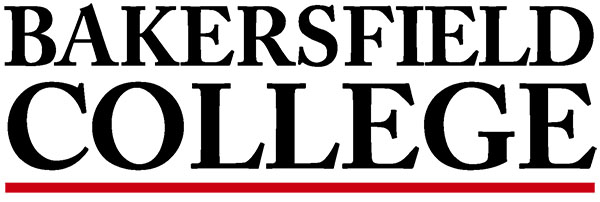 About Student Persistence
“Retention” can refer to students staying enrolled to the end of a class (i.e., non-withdrawal retention)
Sometimes also refers to being retained at the institution from term to term
“Persistence” can be used to specify continued enrollment across terms
Persistence tracks cohorts of students over a specified period of time
NSC uses persistence to indicate continued enrollment at any institution while retention indicates continued enrollment at the same institution
To be considered a “persister” students must
Be present in the base term student cohort & present in the target term
Typically measured as “fall to spring persistence” or “fall to fall persistence”
We don’t always want students to persist
Students should leave the college when it is time to graduate, transfer, get promoted, and/or become gainfully employed
Resources
Public dashboard:
https://bit.ly/1st-Time-Cohort-Profile-Public 
Password-Protected dashboard (more disaggregation options):
https://bit.ly/1st-Time-Cohort-Profile 
National Student Clearinghouse Persistence Research
https://nscresearchcenter.org/snapshotreport35-first-year-persistence-and-retention/
National Benchmarks for Persistence #1
[Speaker Notes: Overall retention is 48.9% for the Fall 2017 cohort
https://nscresearchcenter.org/snapshotreport35-first-year-persistence-and-retention/#Figure6]
National Benchmarks for Persistence #2
[Speaker Notes: https://nscresearchcenter.org/snapshotreport35-first-year-persistence-and-retention/#Figure6]
BC Persistence Rates vs. National Average
Trend in BC Persistence Rates
Bakersfield College Students’ Fall-to-Fall Persistence Data
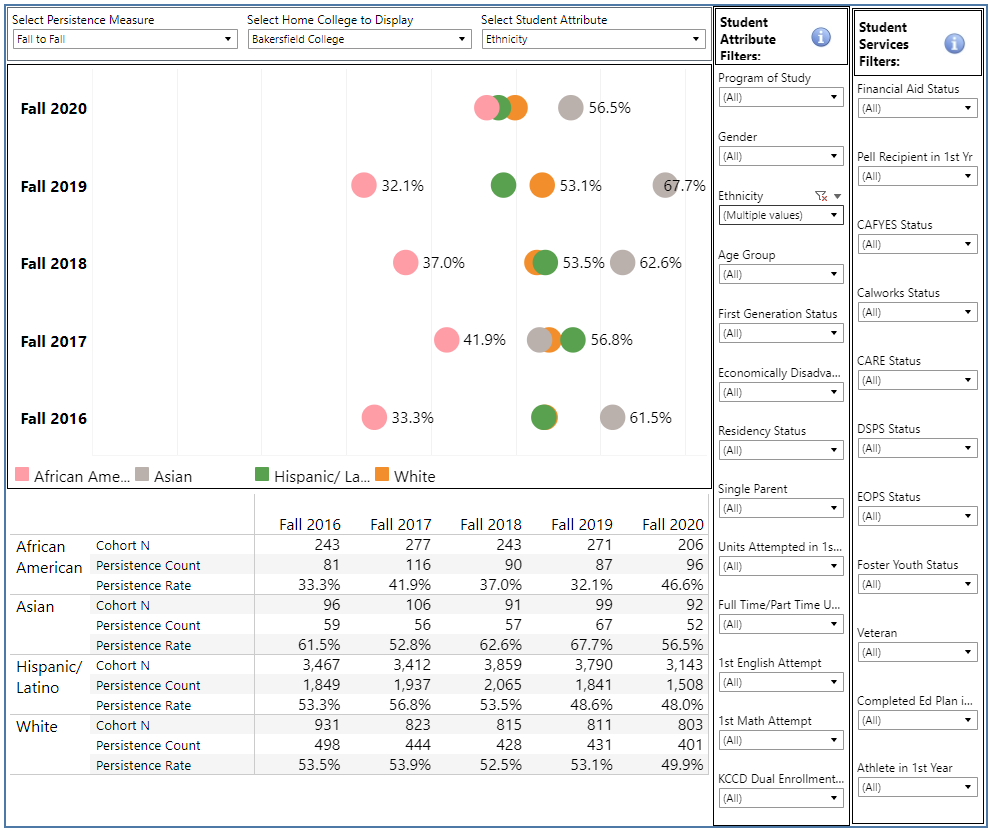 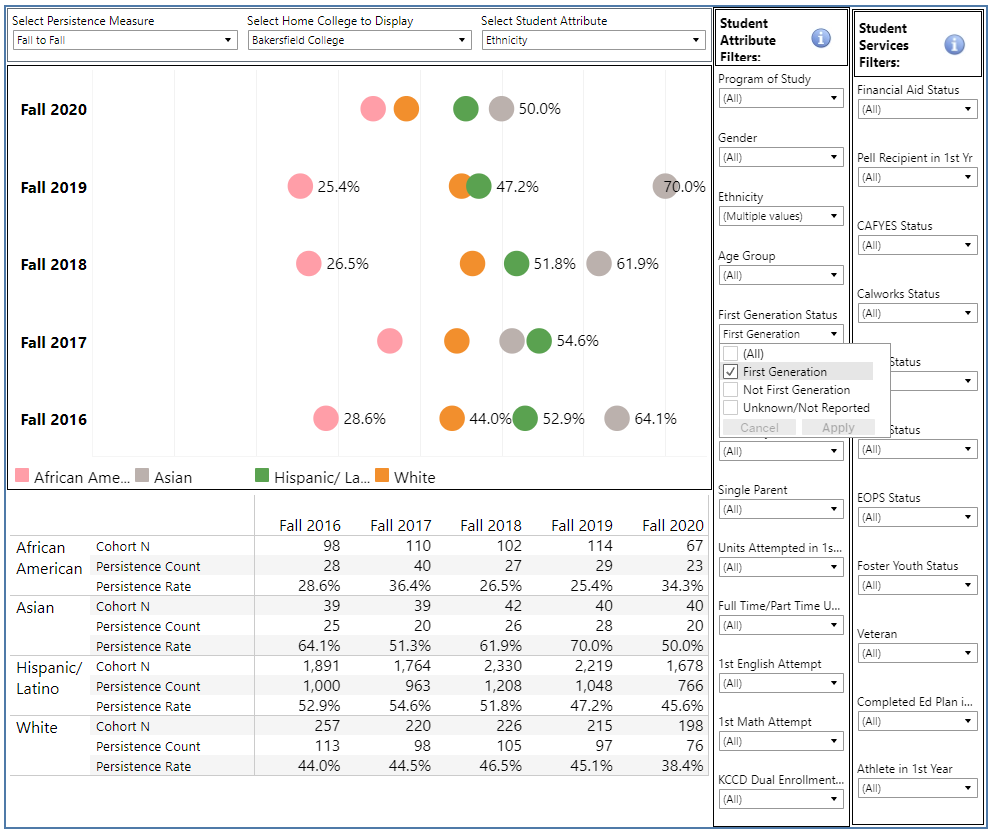 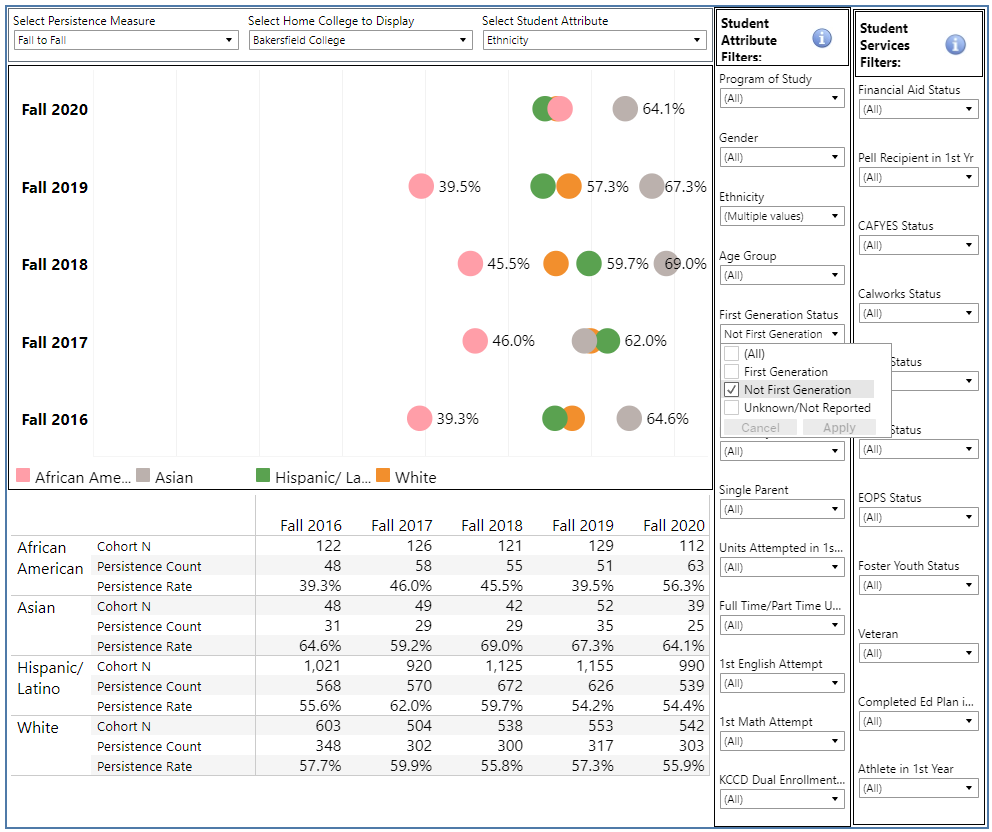 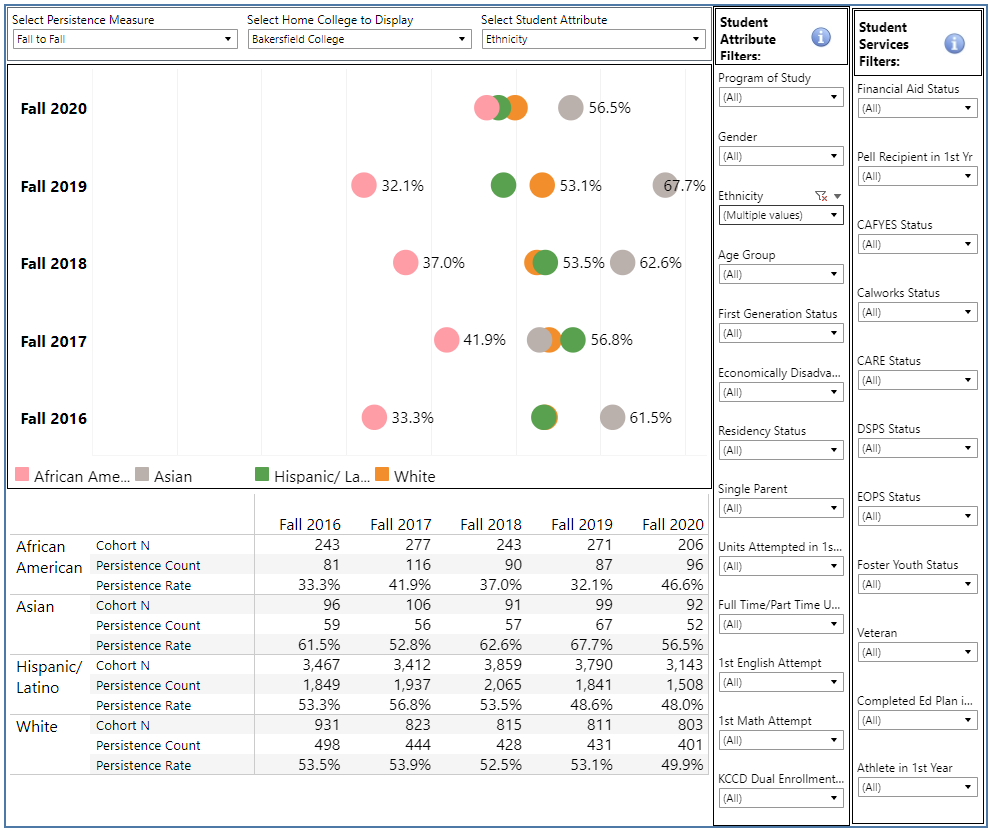 Bakersfield College Students’ Fall-to-Spring Persistence Data
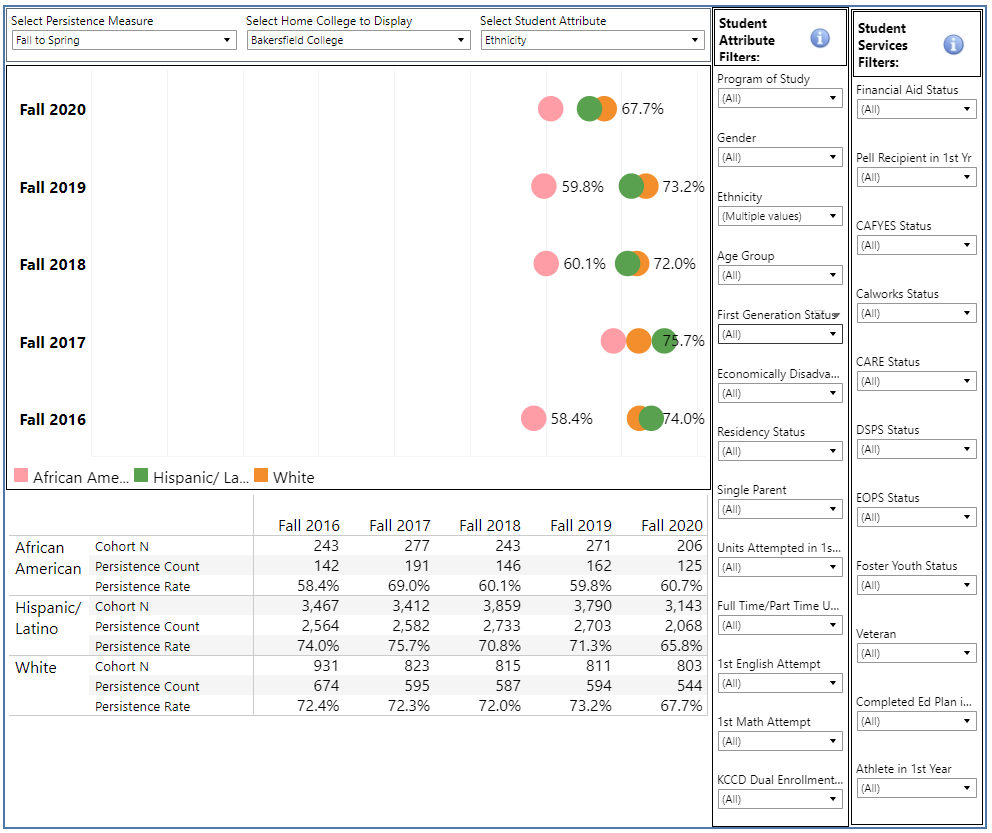 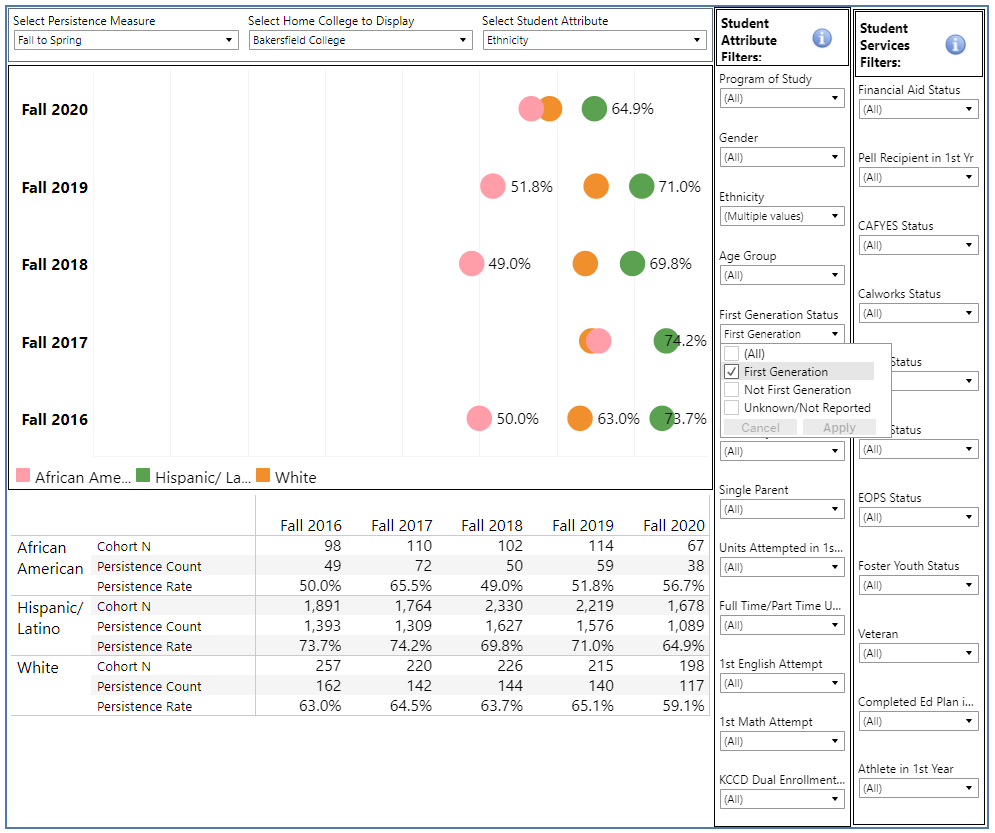 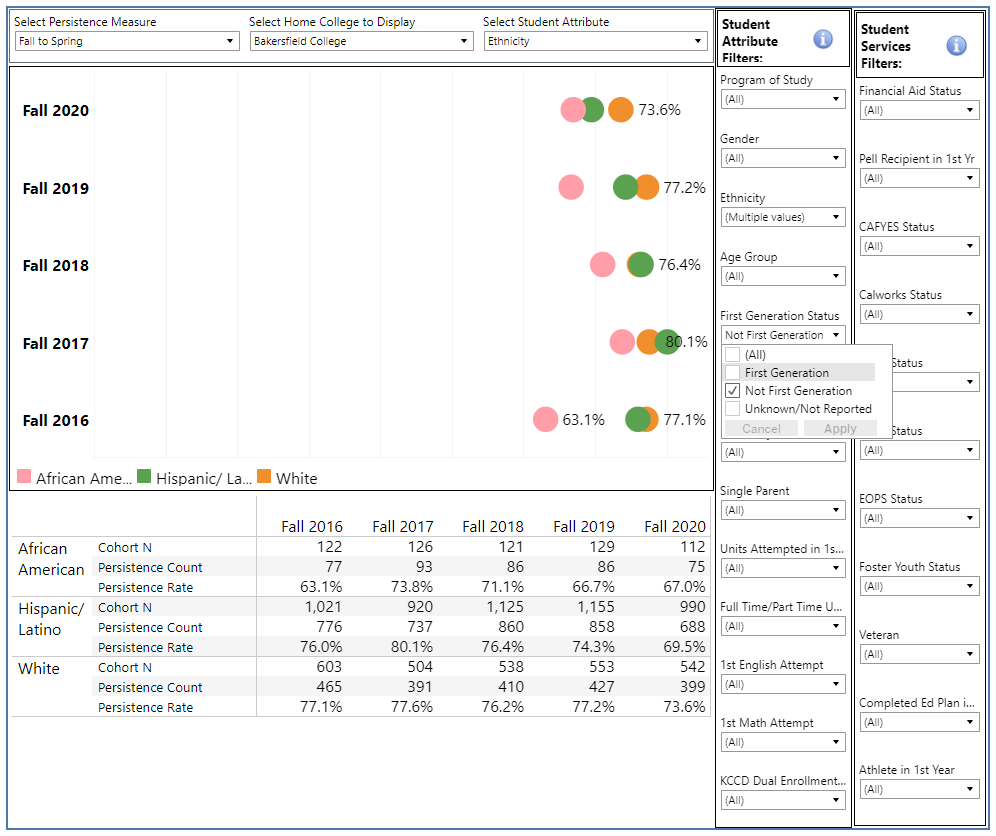 Taking Action to Increase Persistence
Persistence is a necessary precursor to completion
More engaged students persist at higher rates
Mental health of college students is being referred to as a “crisis”
How can we increase students’ mental well-being and feelings of engagement?
We have reports that identify students who didn’t come back who should have
Can we proactively identify currently enrolled students who are at risk for not persisting?
How do we re-engage students whose engagement is dropping, placing them at risk for non-persistence?
Students share their mental health struggles in pandemic
“In the last week, how often have you been bothered by the following problems?”
% experiencing issue several days, over half of the days or nearly every day
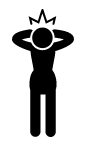 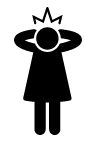 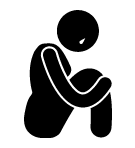 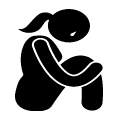 “In the last week, how often have you been bothered by the following problems?”
Not being able to meet basic needs can challenge students’ mental health and emotional well-being
[Speaker Notes: Basic needs- food insecure, housing insecure or homeless

Targeted assistance to those in the greatest need
Even if we are back on the campus face to face, these basic needs are not being met]
Discussion
What can you do to increase student persistence at BC & KCCD?